Содержание профессиональной этики руководителя
Руководитель дошкольного образовательного учреждения это руководитель, обладающий высокой культурой управленческой деятельности.
Качества, помогающие заведующему оперативно решать педагогические и административные задачи, рационально расставлять кадры и определять их обязанности, стимулировать деятельность каждого сотрудник
Нормы деловых отношений руководителя
Нормы всегда являются средством реализации принципов, идеологии, т. е. любая нормативная система отражает определенные взгляды какой-то группы людей. Качество этических норм, действующих в коллективе, должно стать предметом постоянной заботы;
Качество этических норм в деятельности организации во многом зависит от руководителя, его авторитета.
Авторитет руководителя
это личное влияние человека на коллектив, которое он приобретает своим трудом, профессиональными знаниями, организаторскими способностями, нововведениями, умением работать с людьми.
Согласно
Кодексу профессиональной этики руководителя образовательной организации
Нормы этики руководителя образовательной организации устанавливаются на основании
При осуществлении своей деятельности руководитель руководствуется следующими принципами
гуманность;
- толерантность;
- профессионализм;
- законность;
- справедливость;
- ответственность;
- демократичность;
- взаимное уважение.
Руководитель стремится быть
Руководитель
дорожит своей репутацией, не занимается противокультурной, аморальной, неправомерной деятельностью;
требователен к себе, стремится к самосовершенствованию;
соблюдает нормы русского языка, все виды норм культуры речи, не допускает использование ругательств, грубых и оскорбительных фраз;
является честным человеком, соблюдающим законодательство Российской Федерации;
несет ответственность за качество и результаты своей работы - эффективное управление образовательной организацией.
Руководитель НЕ
вправе перекладывать свою ответственность на коллег и подчиненных;
теряет чувства меры и самообладания;
допускает использование ругательств, грубых и оскорбительных фраз.
Взаимоотношения руководителя с педагогами, обучающимися
Критика
должна быть объективной, обоснованной и конструктивной;
критика решений, взглядов, поступков, профессиональной деятельности, высказанная в адрес подчиненного или руководителя другой образовательной организации не должна унижать подвергаемое критике лицо;
Оценки и решения руководителя должны быть беспристрастными и основываться на фактах и реальных заслугах педагогов.
Взаимоотношения руководителя образовательной организации с родителями обучающихся
Руководитель должен уважительно и доброжелательно общаться с родителями обучающихся.
Руководитель консультирует родителей по вопросам образования обучающихся.
Руководитель не разглашает высказанное ребенком мнение о своих родителях или мнение родителей о своем ребенке.
На отношения руководителя с обучающимися не должна влиять поддержка, оказываемая их родителями образовательной организации
Взаимоотношения руководителя с обществом и государством
Руководитель образовательной организации стремится внести свой вклад в развитие гражданского общества.
Руководитель образовательной организации понимает и исполняет свой гражданский долг и социальную роль.
ХАРАКТЕРИСТИКА ОТНОШЕНИЙ МЕЖДУ РУКОВОДИТЕЛЕМ И ПОДЧИНЕННЫМИ
Руководитель ДОУ – личность, способная влиять на коллектив
Таким образом,
На авторитет руководителя оказывает сильное влияние наличие высокой культуры общения, которая выражается в нормах профессиональной этики
К ним относятся
демократизм общения руководителя с подчиненными, его доступность;
умение создать товарищескую атмосферу доверия
вежливость и корректность в обращении, точность и ответственное отношение к данному слову
Внешняя сторона поступков должна соответствовать внутренним нравственным убеждениям руководителя. Только при этом условии нормы служебной этики смогут помочь руководителю общаться с людьми более эффективно.
СПАСИБО
ЗА  ВНИМАНИЕ!
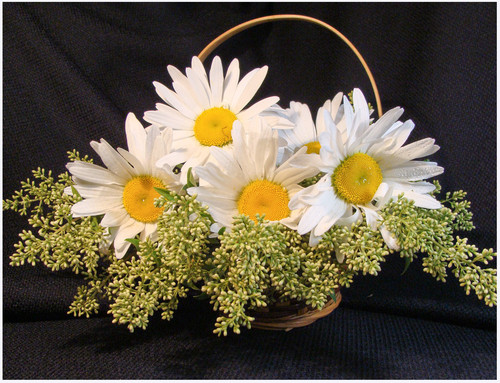